How to find evidence-based interventions for cancer control
How to Find Evidence-Based Interventions for Cancer Control
[Speaker Notes: Welcome to session 3 of the Base Camp.

This session will focus on How to find Evidence-Based Initiatives for Cancer Control.]
Disclosure
This session was supported by Cooperative Agreement #NU58DP006461-03 from the Centers for Disease Control and Prevention (CDC). The views expressed in written workshop materials or publications and by speakers and moderators do not necessarily reflect the official policies of the Department of Health and Human Services, nor does the mention of trade names, commercial practices, or organizations imply endorsement by the U.S. Government.
[Speaker Notes: This session was supported by a Cooperative Agreement from the Centers for Disease Control and Prevention (CDC). The views expressed in written workshop materials or publications and by speakers and moderators do not necessarily reflect the official policies of the Department of Health and Human Services, nor does the mention of trade names, commercial practices, or organizations imply endorsement by the U.S. Government.]
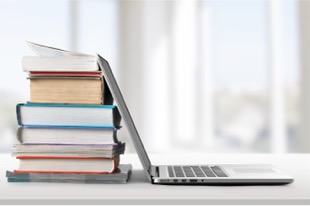 Learning Objectives
Describe sources and examples of evidence-based interventions (EBIs)
[Speaker Notes: Our main learning objective is that learners should be able to describe sources and examples of evidence-based interventions (EBIs) after this quick session.]
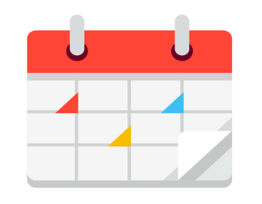 Session Agenda
Introduce landscape of evidence
[Speaker Notes: Our plan for the session is to introduce the landscape of evidence.]
What are Evidence-Based Interventions (EBIs)?
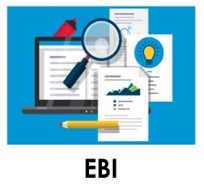 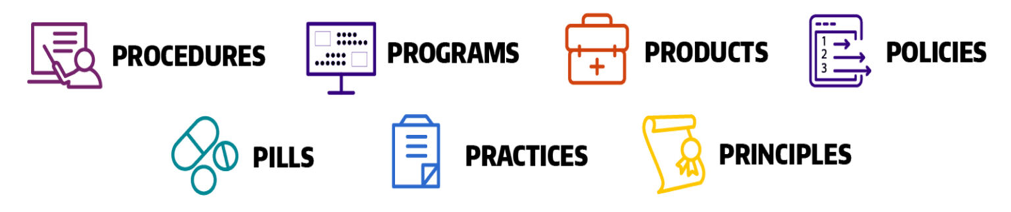 Health-focused interventions with evidence demonstrating the ability to change a behavior or outcome
Jacobs et al., 2012
University of Washington, n.d.
[Speaker Notes: EBIs are health-focused interventions with evidence demonstrating the ability to change a behavior or outcome. These come in many different forms such as:
Procedures which are written documents depicting the necessary steps of a practice
Programs: Short-term interventions that create temporary improvements in the wake of challenges. 
Products: A thing or object that is a result of productive actions
Policies: policy (little p) is a guiding principle used to set direction in an organization; Policy (big P) guides the rules we collectively choose to live by, as articulated in legislation and regulation. They inform our socially accepted morals and ethics.
Pills: Medicine itself.
Practices: An activity or process
Principles: A high level ideal or value guiding behavior internally]
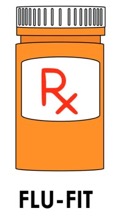 Match the EBI
Word Bank 

Colorectal cancer early detection pilot program

Paid time off for screening

Coordinating transportation to colorectal cancer screening 

FLU-FIT Kit
Product:

Policy: 

Program:


Practice:
FLU-FIT Kit
Paid time off for screening
Colorectal cancer 
early detection pilot program
Coordinating transportation to 
colorectal cancer screening
[Speaker Notes: Now we are going to do a matching game. Match the blue words to the right EBI type. Let’s start with “colorectal cancer early detection pilot program”. Where do you think that would go? 
Continue going down the word bank list.]
What Does Evidence Mean?
Systematic review: Summaries of evidence made up of multiple studies and recommendations 

Guideline synthesis: Synthesis of systematic reviews of research-tested interventions used to help practitioners select interventions for implementation
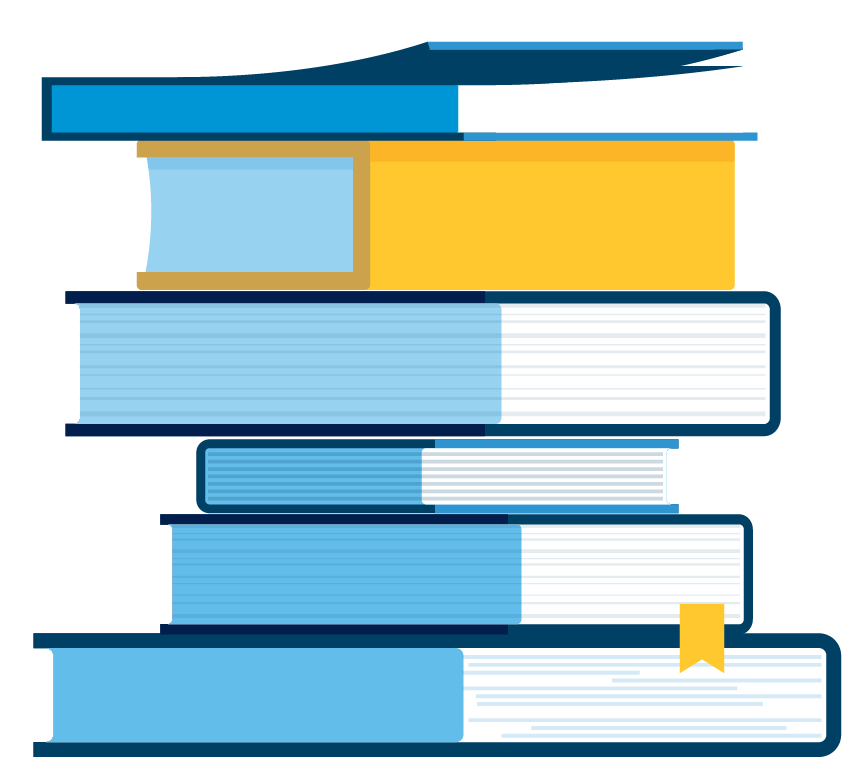 Jacobs et al., 2012
[Speaker Notes: Next we will examine what does evidence even mean?

Two examples of evidence are:

Systematic reviews: Summaries of evidence made up of multiple studies and recommendations 
Guideline synthesis: Synthesis of systematic reviews of research-tested interventions used to help practitioners select interventions for implementation]
Practice-Based Evidence
Lived experience matters!
Practitioners know their patients, context and needs best
Two-way flow of knowledge can inform implementation
Identify rigorous quality improvement efforts
Get stakeholders involved in evaluation 
Co-create with implementation scientists
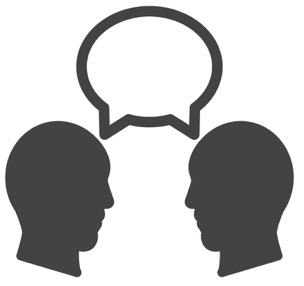 Green, 2008
[Speaker Notes: Practitioners know their setting best therefore lived experience matters.
Practitioners know their patients, context and needs best.

Some ways that this knowledge can inform implementation research include:
-Rigorous quality improvement efforts
-Getting stakeholders involved in evaluation 
-Co-creating with implementation scientists

You might ask yourself (or your team): who is critical to the implementation of your cancer screening objective that might have this type of knowledge?]
Resources that Synthesize Evidence
The Campbell Corporation
	https://www.campbellcollaboration.org

Cochrane Effective Practice and Organization of Care
	https://epoc.cochrane.org/
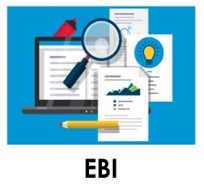 [Speaker Notes: There are also many resources that synthesize evidence for you as practitioners. The Campbell Corporation and the Cochrane Group both are useful resources that have already done the work of synthesizing evidence for you.]
The Community Guide
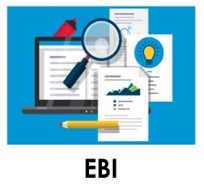 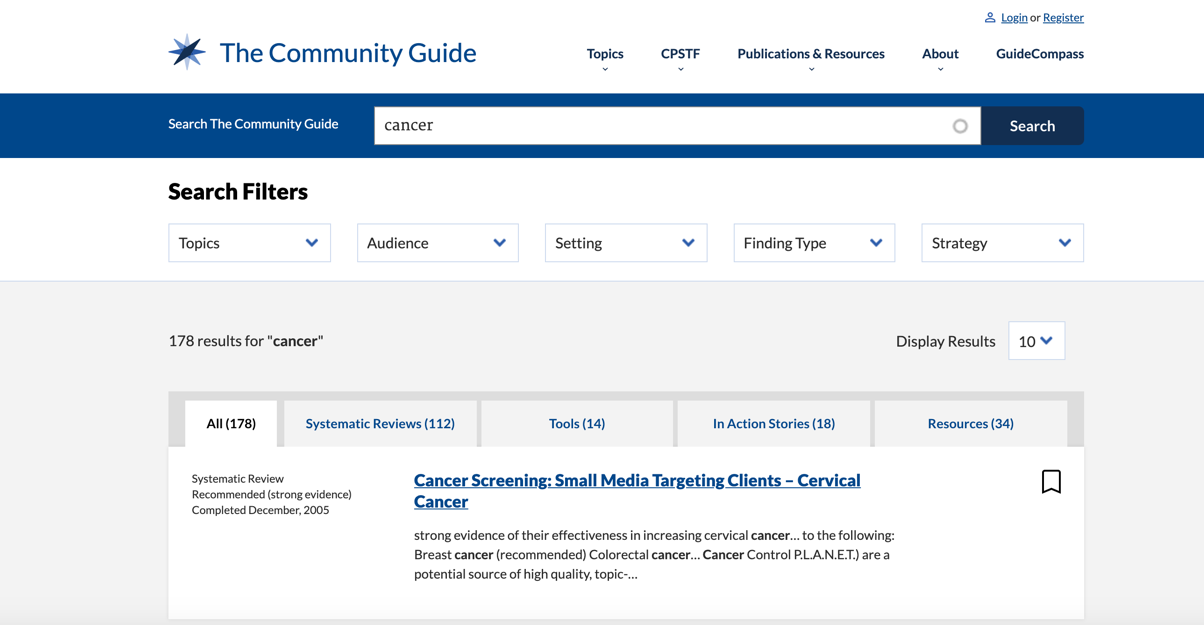 The Community Guide, n.d.
[Speaker Notes: The Community Guide is developed by the Community Preventative Services Task Force and provides evidence-based findings and recommendations about community services, programs, and other interventions aimed at improving population health.]
The Community Guide
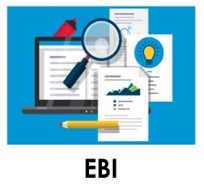 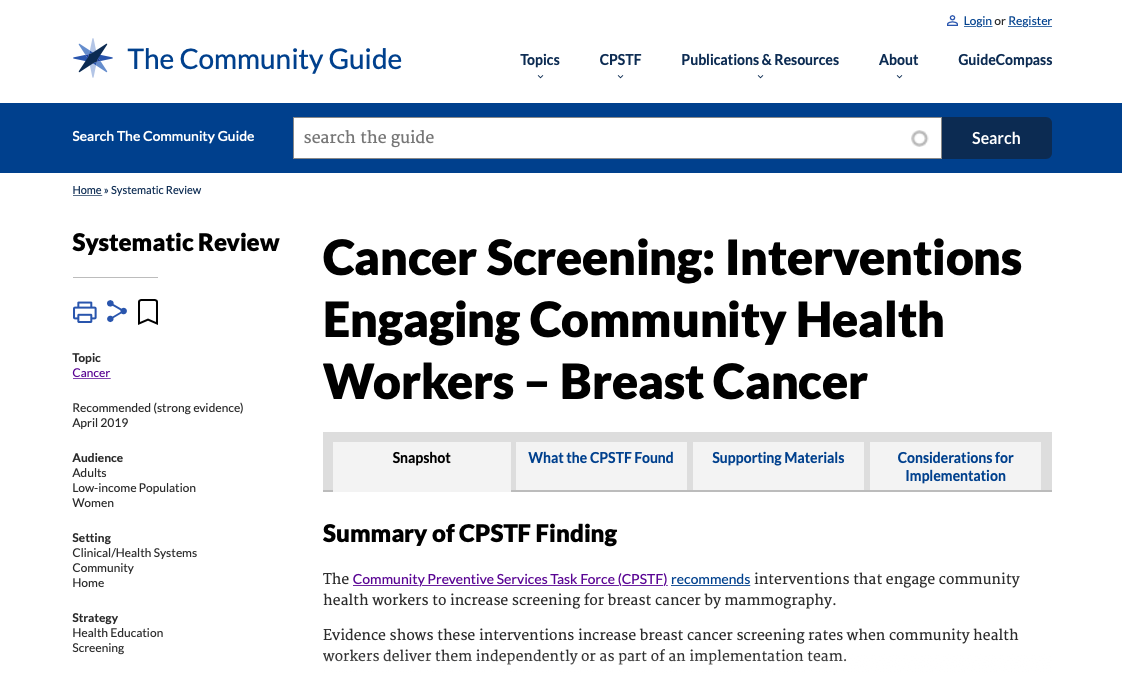 The Community Guide, n.d.
[Speaker Notes: Some examples from the Community Guide include the systematic reviews that recommend interventions that engage community health workers to increase screening for  breast, colorectal, and cervical cancer.]
Guide to Clinical Preventive Services
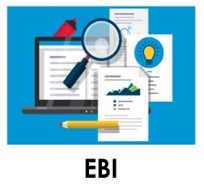 Cancer Screening
Breast
Cervical
Lung
Colorectal
A.H.R.Q., n.d.
[Speaker Notes: The Guide to Clinical Preventive Services contains the U.S. Preventive Services Task Force (USPSTF) recommendations on the use of screening, counseling, and other preventive services that are typically delivered in primary care settings.]
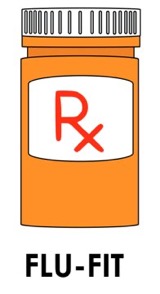 Evidence-Based Cancer Control Programs
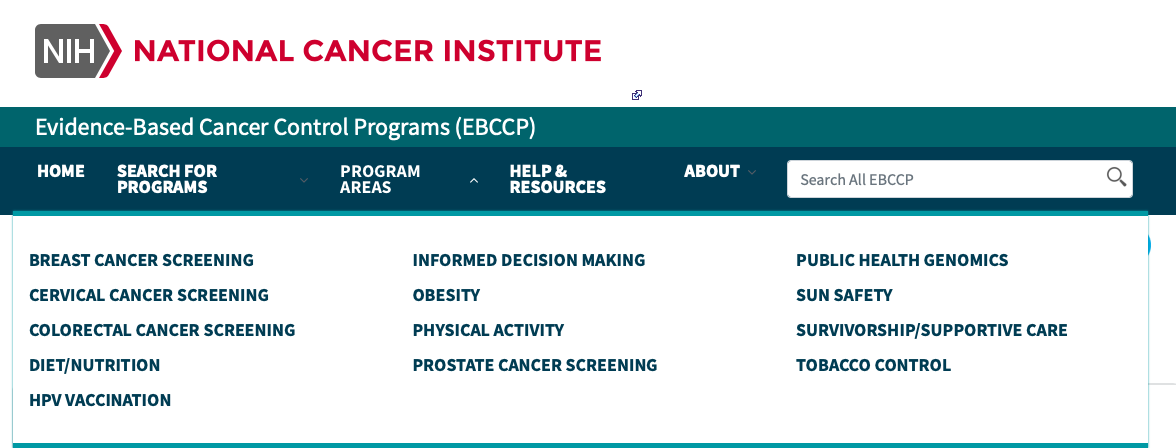 National Cancer Institute, n.d.
[Speaker Notes: The Evidence-Based Cancer Control Programs (EBCCP) website is a searchable database that provides program planners and public health practitioners easy and immediate access to
programs tested in a research study
publication(s) of the study findings
program products or materials used with a particular study population in a specific setting

Given that the programs on this website are based on evidence-derived research studies, they may be particularly effective in serving the populations and communities in the settings in which they were originally tested.

Starred here are EBCCPs that focus on screening.

Each of these program areas contain detailed information about populations of focus and community type that the intervention was designed for and tested with. This should help with integrating a health equity approach when choosing an EBI.]
Cancer Control Plans and EBIs
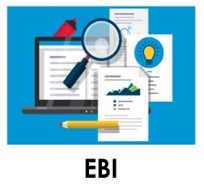 48% of cancer control planners used EBI resources in 2010

Planners request assistance to help them use EBIs more & adapt resources for their context

Funders are increasingly interested in supporting evidence-based projects
Hannon et al., 2010
[Speaker Notes: In terms of including EBIs in your work, such as Cancer Control plans: 
48% of cancer control planners used EBI resources in 2010
Planners often request assistance to help them use EBIs more 
Help is also requested to adapt resources for their context
Funders are increasingly interested in supporting evidence-based projects]
Choosing an EBI
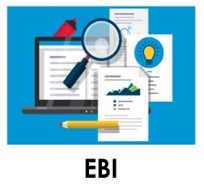 Selecting among many available interventions:
How much evidence is available and what is the quality of evidence?
How ready is your setting for change?
How much buy-in is there from executive and clinical champions?
What resources will you need to initiate and sustain this intervention?
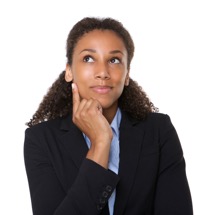 Fernández et al., 2014
[Speaker Notes: Choosing an EBI is very important as you probably could tell by the last presentation on mapping context in order to ensure a match between the needs of your setting and the intervention.  Some questions to help guide your decision include:

How much evidence is available and what is the quality of evidence?
How ready is your setting for change?
How much buy-in is there from executive and clinical champions?
What resources will you need to initiate and sustain this intervention?

Another thing to consider before making a final decisions is how much adaptation is going to be needed to ensure a good fit between your EBI and the setting?]
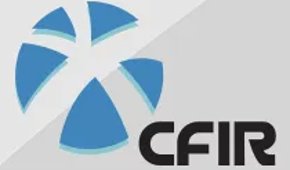 Assess Contextual Fit
Ask:
What EBIs might be valued in this context?
Does the community/ organization express a need for this EBI?
Are all stakeholders in agreement about the degree of fit?
Is the EBI addressing a high priority of your organization?
[Speaker Notes: A reminder from the last session-–you should reflect on fit by asking yourself (and stakeholders) these questions:
What EBIs might be valued in this context?
Does the community/organization express a need for this EBI
Are all stakeholders in agreement about the degree of fit?
Is the EBI addressing a high priority of your organization?]
Tools and Supplemental Resources
The Community Guide
National Cancer Institute Evidence-Based Cancer Control Programs (EBCCP)
Steele, B. C., Rose., J. M., Chovnick, G., Townsend, J. S., Stockmyer, C. K., Fonseka, J., & Richardson, L. C. (2016). Use of evidence-based practices and resources among Comprehensive Cancer Control Programs. Journal of Public Health Management and Practice, 21(5). doi: 10.1097/PHH.0000000000000053.
University of Iowa Hospitals and Clinics: Evidence-Based Practices
US Preventive Services Task Force: The Clinical Guide to Preventive Services
[Speaker Notes: Tools listed here are all located in your companion guide.]
References
Agency for Healthcare Research and Quality. (2014). Guide to clinical preventive services.
    https://www.ahrq.gov/prevention/guidelines/guide/index.html
Fernández, M. E., Melvin, C. L., Leeman, J., Ribisl, K. M., Allen, J. D., Kegler, M. C., Bastani, R., Ory, 
    M. G., Risendal, B. C., Hannon, P. A., Kreuter, M. W., & Hebert, J. R. (2014). The cancer prevention and control     
    research network: An interactive systems approach to advancing cancer control implementation 
    research and practice. Cancer Epidemiology, Biomarkers & Prevention, 23(11), 2512–2521. doi: 
    10.1158/1055-9965.EPI-14-0097
Green, L. W. (2008). Making research relevant: If it is an evidence-based practice, where's the practice-based
    evidence? Family Practice, 25 Suppl 1:i20-4. doi: 10.1093/fampra/cmn055. Epub 2008 Sep 15.
Hannon, P. A., Fernandez, M. E., Williams, R. S., Mullen, P. D., Escoffery, C., Kreuter, M. W., Pfeiffer, D., Kegler, M. 
    C., Reese, L., Mistry, R., & Bowen, D. J. (2010). Cancer control planners' perceptions and use of evidence
    based programs. Journal of Public Health Management and Practice, 16(3), E1–E8.
    doi: 10.1097/phh.0b013e3181b3a3b1
Jacobs, J. A., Jones, E., Gabella, B. A., Spring, B., & Brownson, R. C. (2012). Tools for implementing an evidence-
    based approach in public health practice. Preventing Chronic Disease, 9, E116. doi: 10.5888/pcd9.110324
National Cancer Institute (n.d). Evidence-based cancer control programs (EBCCP). 
     https://ebccp.cancercontrol.cancer.gov/index.do
The Community Guide. (n.d.). Search the community guide. https://www.thecommunityguide.org/search/cancer
University of Washington (n.d). Study design. 
     https://impsciuw.org/implementation-science/research/designing-is-research/
[Speaker Notes: As well as all references.]
Acknowledgments
PI:
Mandi L. Pratt-Chapman PhD
Staff:   
Sarah Adler
Joseph Astorino
Leila Habib
Sarah Kerch
Workgroup Members: 
Erin Hahn
Kelly Wells Sittig
[Speaker Notes: Thank you to all those listed here who helped in developing this training.]